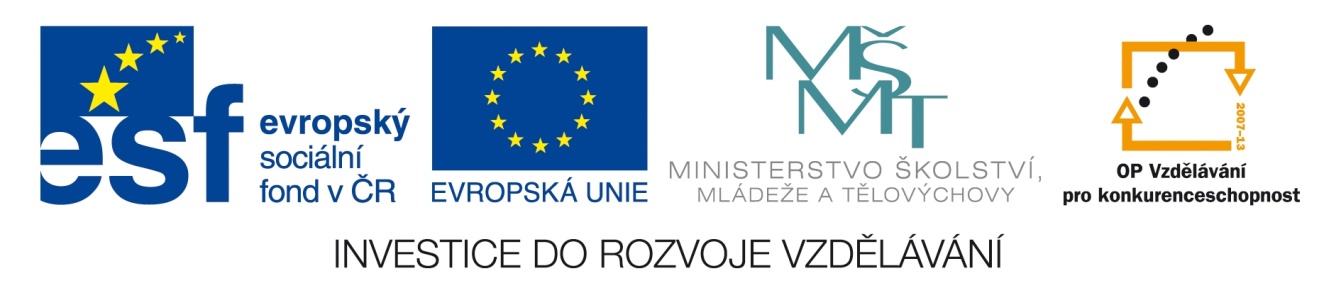 Registrační číslo projektu: CZ.1.07/1.1.38/02.0025
Název projektu: Modernizace výuky na ZŠ Slušovice, Fryšták, Kašava a Velehrad
Tento projekt je spolufinancován z Evropského sociálního fondu a státního rozpočtu České republiky.
VYLUČOVACÍ ÚSTROJÍ
Pří_202_Člověk_Vylučovací ústrojí


Autor: Mgr. Zdeňka Krmášková

Škola: Základní škola a Mateřská škola Kašava, okres Zlín, příspěvková organizace
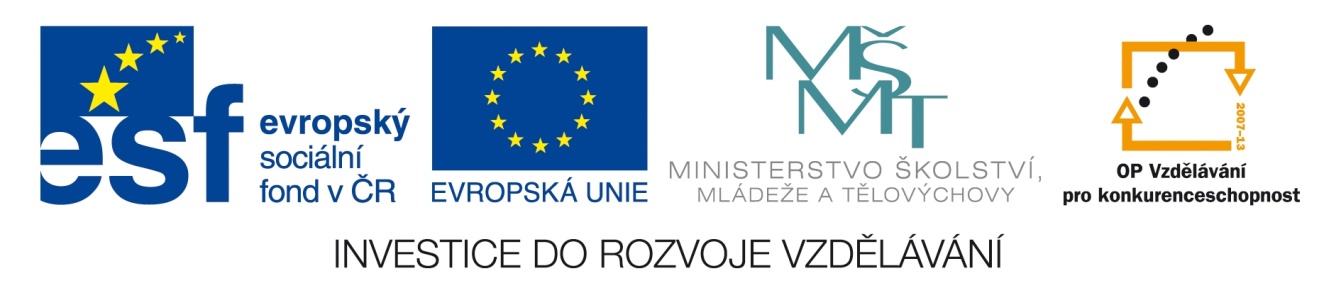 Anotace:
Digitální učební materiál je určen k seznámení žáků s vylučováním a vylučovacím ústrojím.
Materiál rozvíjí nově získané vědomosti  a dovednosti žáků.
Je určen pro předmět přírodověda 5. ročník.
Tento materiál vznikl ze zápisů autora jako doplňující materiál k učebnici: Přírodověda pro 5. ročník základní školy. Praha 2: SPN- pedagogické nakladatelství, akciová společnost, 2004. ISBN 80-7235-258-X
Vylučování
Lidské tělo obsahuje mnoho vody.
Voda je obsažena ve všech jeho částech.
Voda umožňuje rozvádění živin a jiných látek
v těle.
Umožňuje také odstraňování škodlivých látek 
z těla.
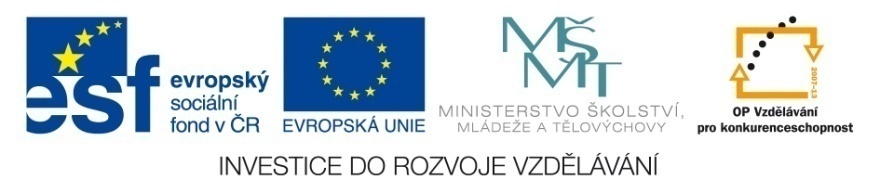 Škodlivé látky se odstraňují z těla:
(vyber správnou odpověď)
vzniká v kůži
Plícemi
vzniká v ledvinách
vylučuje se oxid uhličitý
vylučují se zbytky potravy
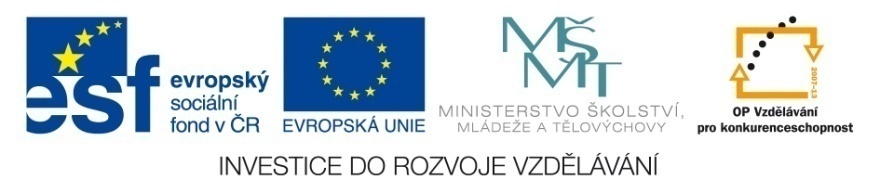 Škodlivé látky se odstraňují z těla:
(vyber správnou odpověď)
vzniká v ledvinách
Potem
vzniká v kůži
vylučuje se oxid uhličitý
vylučují se zbytky potravy
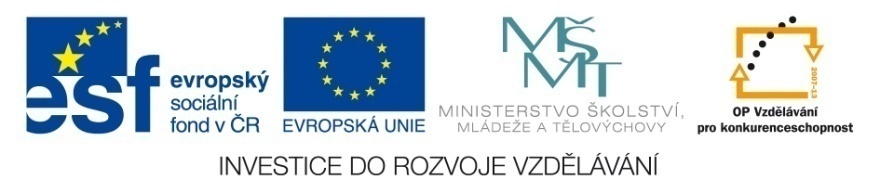 Škodlivé látky se odstraňují z těla:
(vyber správnou odpověď)
vylučuje se oxid uhličitý
vzniká v kůži
Močí
vzniká v ledvinách
vylučují se zbytky potravy
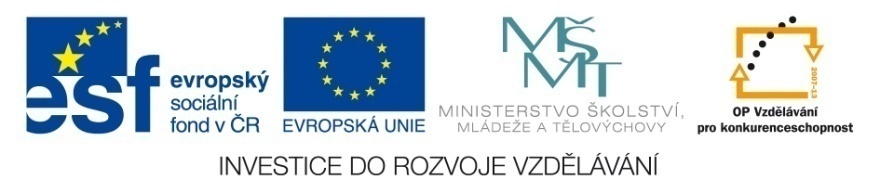 Škodlivé látky se odstraňují z těla:
(vyber správnou odpověď)
vylučuje se oxid uhličitý
vzniká v kůži
Tlustým střevem
vzniká v ledvinách
vylučují se zbytky potravy
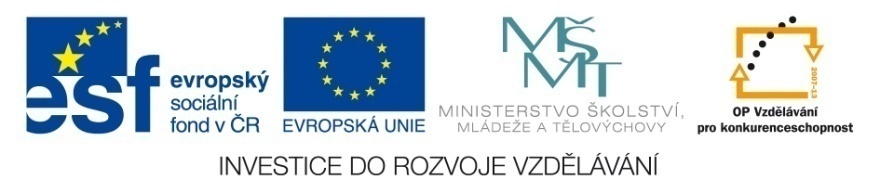 Vylučovací ústrojí
Ledviny jsou orgány, ve kterých se pročišťuje krev a vzniká moč.
Moč je z ledvin odváděna močovody do močového měchýře, kde se hromadí.
Močový měchýř se vyprazdňuje močovou trubicí, kterou moč odchází z těla ven.
Ledviny, močovody, močový měchýř a močová trubice tvoří vylučovací ústrojí.
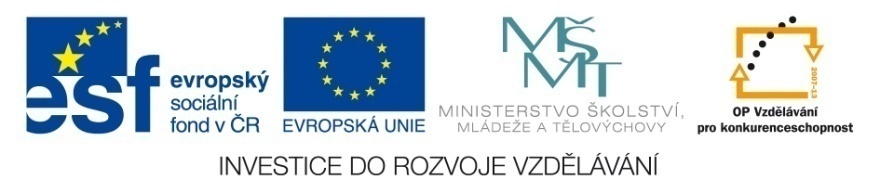 Vylučovací ústrojí
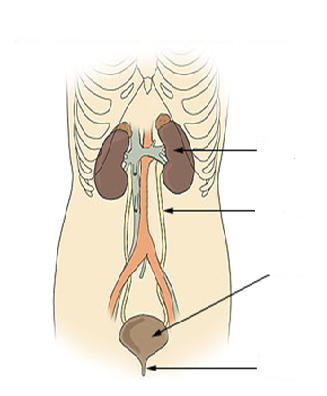 Ledviny
Močovod
Močový měchýř
Močová 
trubice
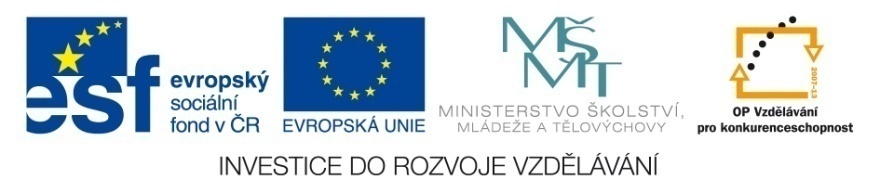 Vylučovací ústrojí čistí krev a odvádí 
přebytečné tekutiny s nepotřebnými látkami 
ven z těla.
Vylučovací ústrojí je pro člověka velmi důležité.
Musíme ho chránit před prudkými nárazy a také proti podchlazení.
Aby mohlo dobře plnit své úkoly, musí mít dostatek vody.
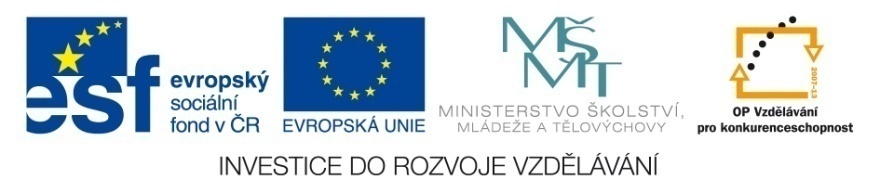 Močovody
Mají délku přibližně 30cm.

Močový měchýř 
Jeho objem je 500 -700ml.

Močová trubice
U žen má délku 3 – 4 cm, u mužů 20 – 22 cm.

Ledviny 
Mají dvě vrstvy – kůru a dřeň.
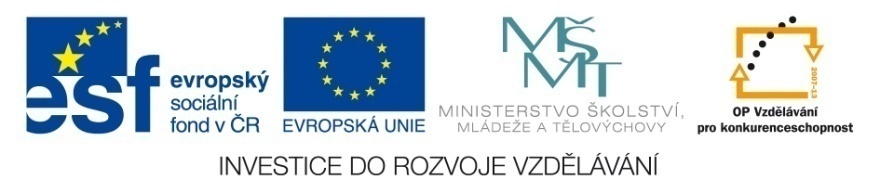 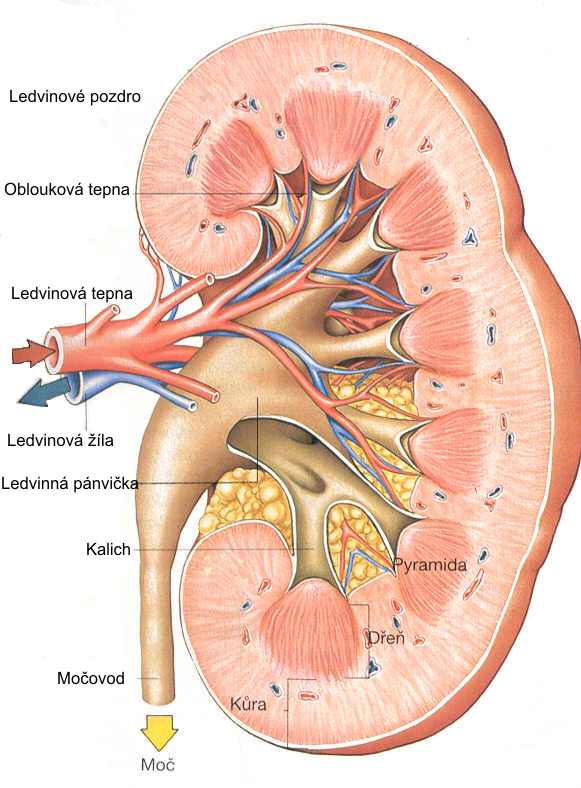 Ledviny

jsou párový orgán bobovitého tvaru.

Nacházejí se v horní části břišní dutiny.
 
Jsou chráněny žebry, páteří a tukovým
vazivem.

U průměrného člověka je délka ledviny asi10cm, váha asi 150 g. 

Mají tmavočervenou barvu.
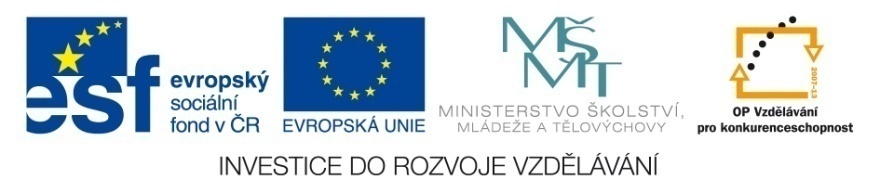 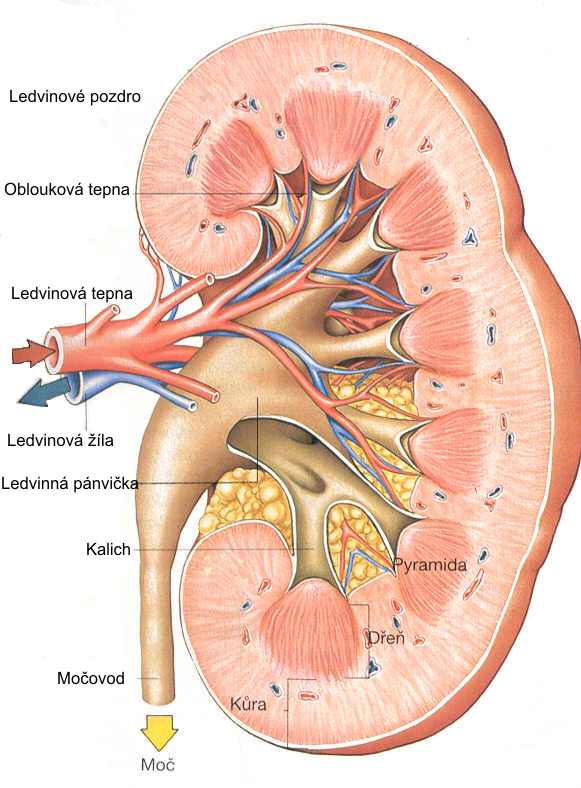 Složení ledviny
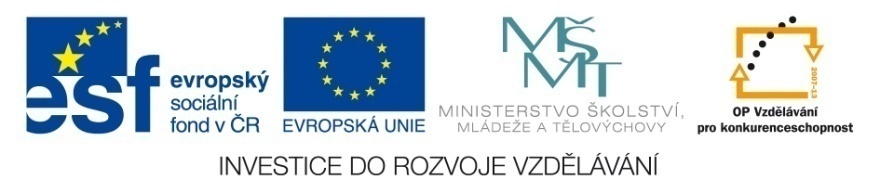 Moč
V ledvinách se z přebytečné vody a nežádoucích látek z krve vytváří moč.
Moč se shromažďuje v močovém měchýři.
Z močového měchýře je vylučována z těla ven.
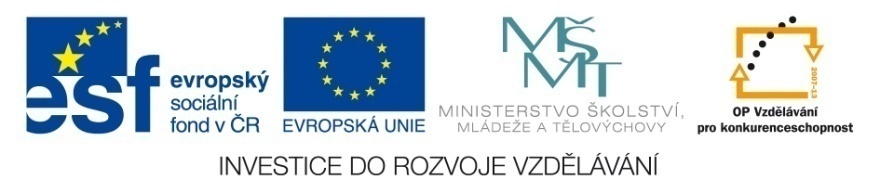 Co nesmí moč obsahovat:
Hnis

Bílkoviny – znamenají celou řadu zdravotních problémů, různé onemocnění ledvin, infekce močových cest.

Krev

Sacharidy – signalizují onemocnění cukrovkou.

Přítomnost  těchto látek upozorňuje lékaře na různé onemocnění člověka.
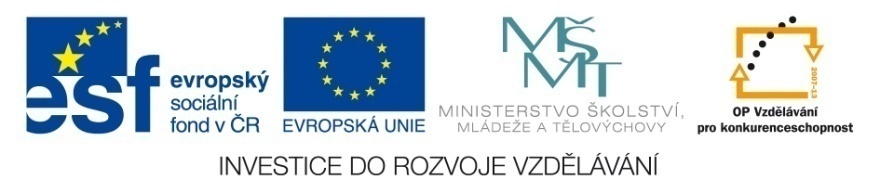 CHOROBY VYLUČOVACÍ SOUSTAVY
Ledvinový písek, ledvinové kameny: 
Přítomnost vede k ledvinové kolice.

Hyperaktivní měchýř: 
Pocit na močení nastává mnohem dříve než u normálního měchýře.

Selhání ledvin: 
K správné funkci stačí i jedna ledvina, jinak musí být zavedena dialýza, popřípadě transplantace (ledvina se přidává, pacient má poté tři – ušetří se operace).

Záněty ledvin: 
Akutní (důsledek infekce, v moči krev a krevní bílkoviny). 
Chronická (obdobné příznaky, dlouhotrvající, může vést až k selhání ledvin).
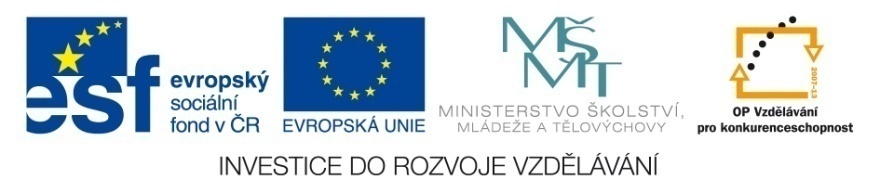 Voda
Voda je základní složkou lidského těla.
Umožňuje v těle rozvádět živiny a vylučovat nepotřebné a škodlivé látky.
Ve vodě přijímáme rozpuštěné minerální látky.
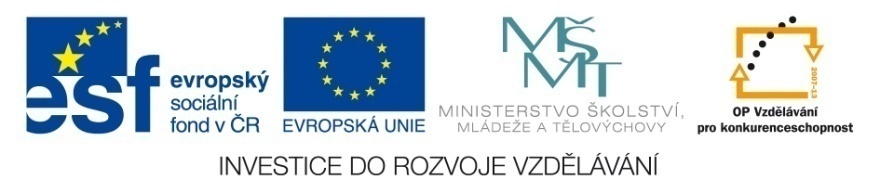 Pitná voda musí být čistá.
Musí být bez choroboplodných zárodků a škodlivých příměsí.
Denně má člověk vypít asi 2 l tekutin.
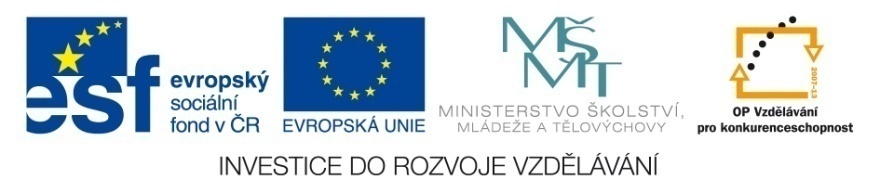 Vodu potřebujeme:
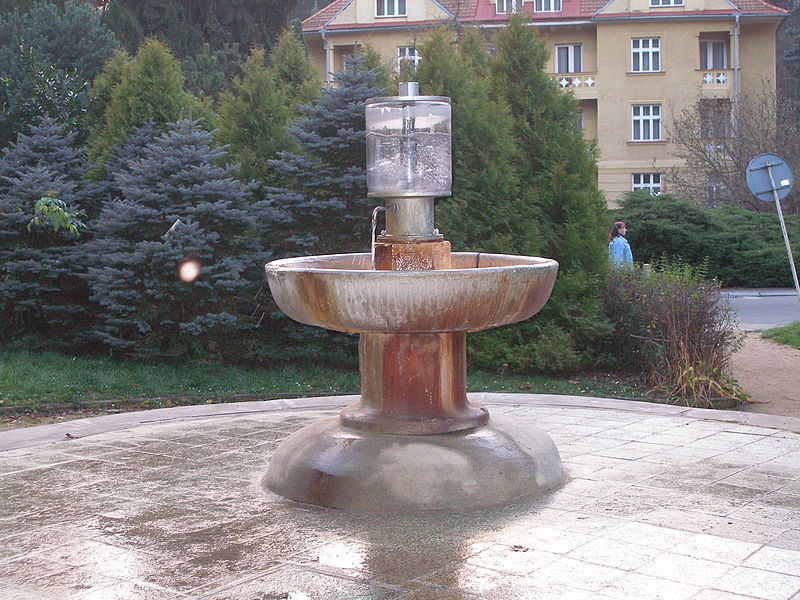 - v domácnostech
- v průmyslu
- v zemědělství
Vody je stále větší nedostatek.
S vodou se musí šetřit a dbát na její čistotu.
Na ochranu vod byly vydány různé předpisy.
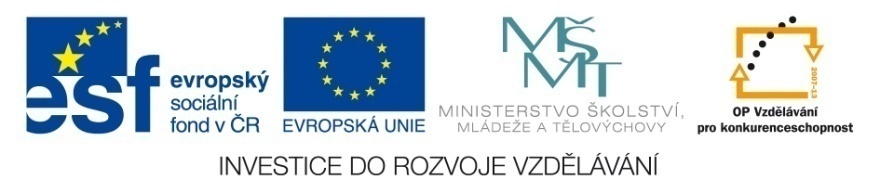 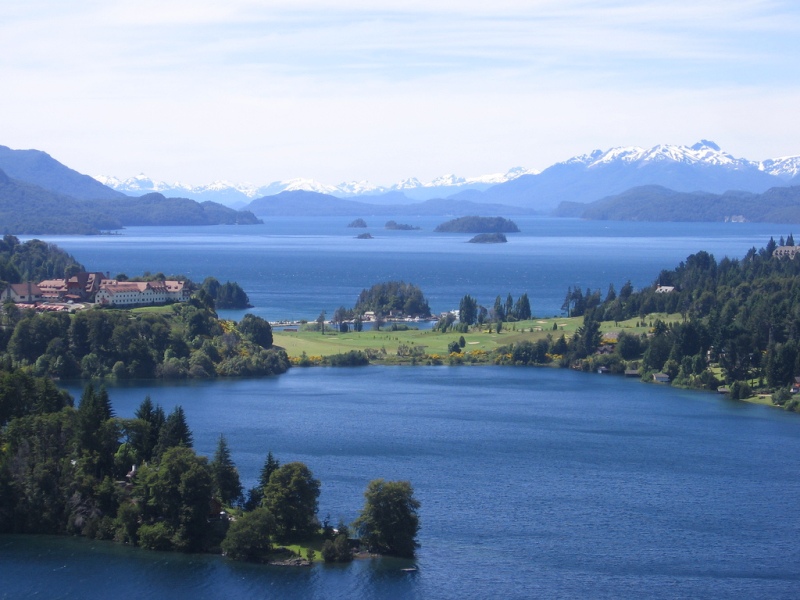 Rozdělení vody
Podle tvrdosti:

Měkká – povrchová - obsahuje málo minerálních látek.

Tvrdá – podpovrchová - z podzemních pramenů, 
obsahuje více minerálních látek.
Podle slanosti:

Slaná voda – je voda z moře, oceánu nebo slaného jezera. Obsahuje chemické látky, které způsobují její slanost.
Sladká voda - vyskytuje se v potocích, řekách, rybnících, jezerech, rašeliništích. Tato voda má málo rozpuštěných solí.
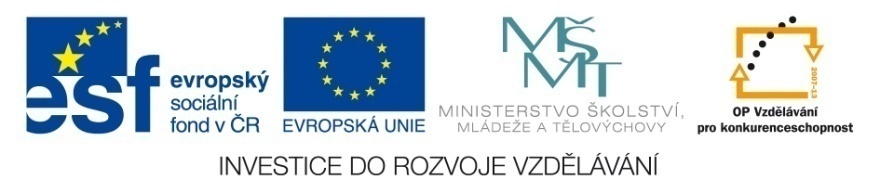 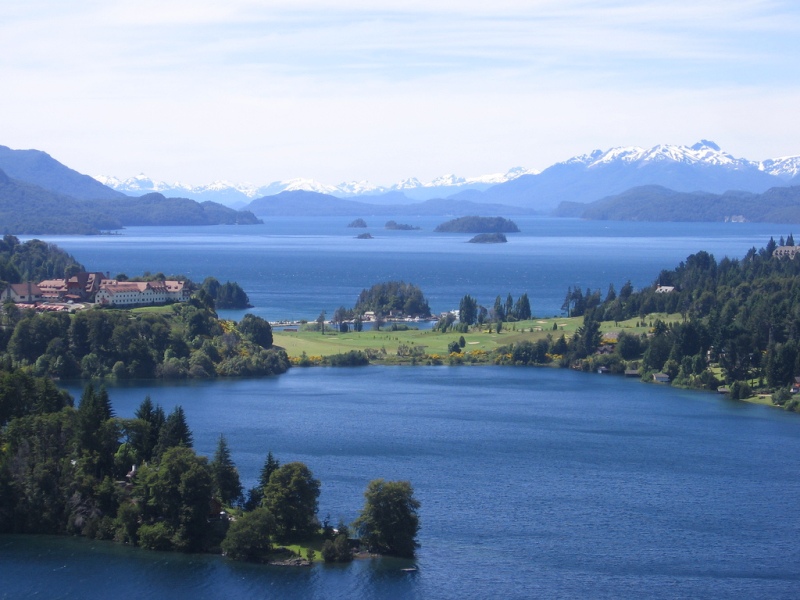 Podle čistoty:

Pitná voda 
Je vhodná ke každodennímu použití, je zbavená nečistot a obsahuje vyvážené množství minerálních látek tak, aby neškodily zdraví.

Užitková voda
Využívá se v průmyslu, pro napájení zvířat nebo na zalévání rostlin. 


Odpadní voda
 Je voda splašková, která se dále upravuje.
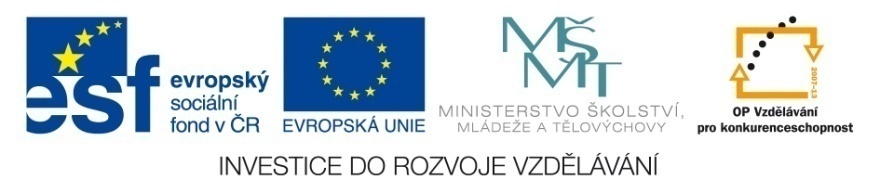 Opakuj:
Jaké látky nesmí obsahovat moč?
Hnis, krev, bílkoviny, sacharidy.
Jaké znáte choroby, onemocnění nebo poruchy vylučovací soustavy?
Ledvinový písek, ledvinové kameny, hyperaktivní měchýř, selhání ledvin, záněty ledvin (akutní, chronické).
Jak si chráníme vylučovací soustavu a předcházíme onemocnění?
Musíme ji chránit před prudkými nárazy a také proti podchlazení. Důležitý je i dostatečný příjem tekutin.
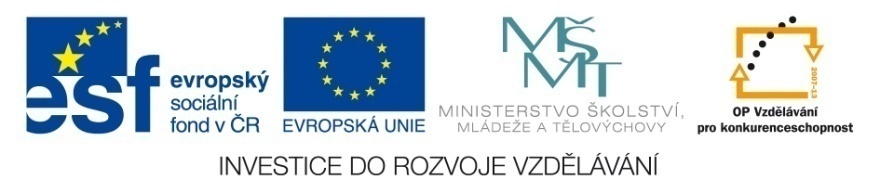 Z kterých částí je složena vylučovací soustava?
Vylučovací soustavu tvoří ledviny, močovody, močový měchýř a močová trubice.
Jaké jsou hlavní cesty pro vylučování škodlivých látek?
Kůže, plíce, ledviny a tlusté střevo. 

Pot je vylučován kůží, oxid uhličitý plícemi, moč se shromažďuje v ledvinách  a zbytky potravy v tlustém střevě.
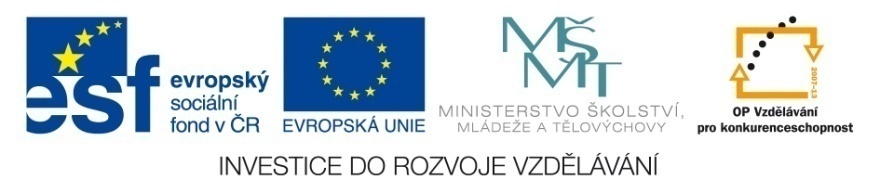 S humorem a nadsázkou o tom, jak žít zdravě aneb kapky nejen pro hypochondry: 
Balená voda
http://www.ceskatelevize.cz/porady/1025095048-prvni-pomoc/400216100051021-balena-voda/
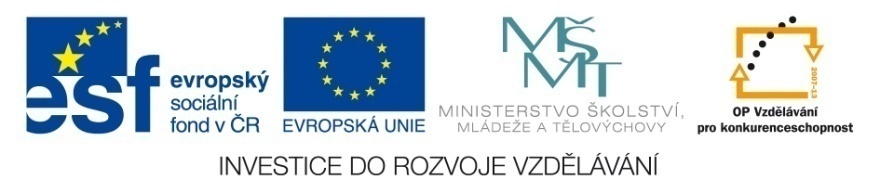 Zdroje:
Soubor:Illu urinary system.jpg. Wikipedie [online]. 2006 [cit. 2012-12-27]. Dostupné z: http://cs.wikipedia.org/wiki/Soubor:Illu_urinary_system.jpg

Soubor:Kidney PioM.png. Wikipedie [online]. 2006, 10.6.2006 [cit. 2012-12-27]. Dostupné z: http://cs.wikipedia.org/wiki/Soubor:Kidney_PioM.png

Soubor:Luhačovice - Pramen MUDr. Františka Šťastného.jpg. Wikipedie [online]. 2011, 4.12.2011 [cit. 2013-01-17]. Dostupné z: http://cs.wikipedia.org/wiki/Soubor:Luha%C4%8Dovice_-_Pramen_MUDr._Franti%C5%A1ka_%C5%A0%C5%A5astn%C3%A9ho.jpg#filehistory

Jezero. Wikipedie [online]. 2007 [cit. 2014-08-04]. Dostupné z: http://cs.wikipedia.org/wiki/Jezero#mediaviewer/Soubor:Bariloche-_Argentina2.jpg

Česká televize: První pomoc. TESLÍKOVÁ, K., V. MRÁZ a J. VAŠÍČEK. Česká televize: První pomoc [online]. 2000 [cit. 2014-08-05]. Dostupné z: http://www.ceskatelevize.cz/porady/1025095048-prvni-pomoc/400216100051021-balena-voda/
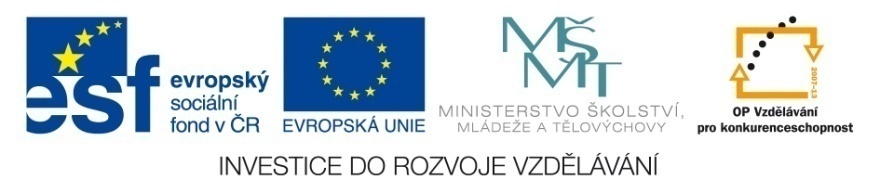